Toxicity Detection In Multiplayer Online Games
Marcus Martens, Siqi Shen, Alexandru Iosup, Frenando Kuipers
Best Paper Award NetGames’15
1
Introduction
2
Toxicity
Perceived hostility in a player community
Triggered by game events like kills or other mistakes
Verbally assault other players
Degrade the QoE
Focus on MOBA game (such as LOL)
Devise an annotation system f
3
Contribution
Focus on MOBA games
Such as LOL, Dota 2…e.t.c.
Devise an annotation system
For chats of multiplayer online games
Detect toxicity
4
Data
5
Dataset
A dataset from DotA
Collected from DotAlicious (one of the platform)
2nd to 6th of Feb 2012
Around 12K matches
Contain team channel and public channel
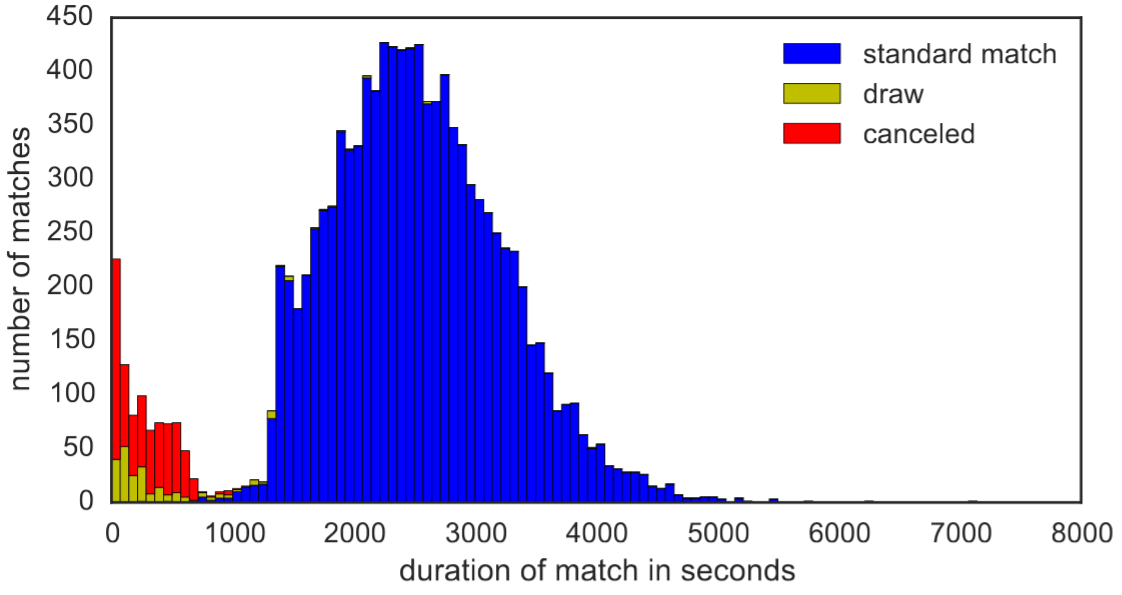 6
Modelling game communication
7
Annotation System
Language used
Abbreviated
Does not follow grammar
Little variety in the topic 
Repetitive & restricted set of vocabulary
Derive a system to classify the most frequent words
And with their miss-spelled variants
Only consider English
8
Rules
Pattern
Includes or start with certain symbols
List
Member of a pre-defined list
Letterset
Set of letters of the word equals a pre-defined list
9
Letterset
Useful to capture unintentionally or intentionally misspelled words
Ex: noob
Common insult, derived from “newbie”
“n”, “o”, “b”
“NOOOOOOOOOOOb”, “nooobbbbb”
224 different way of writing noob in the dataset
Low false positive rate
10
Percentage Of Annotation
7042112 words
286654 distinct
16% of distinct words are annotated
60% of total words
11
Annotation Categories
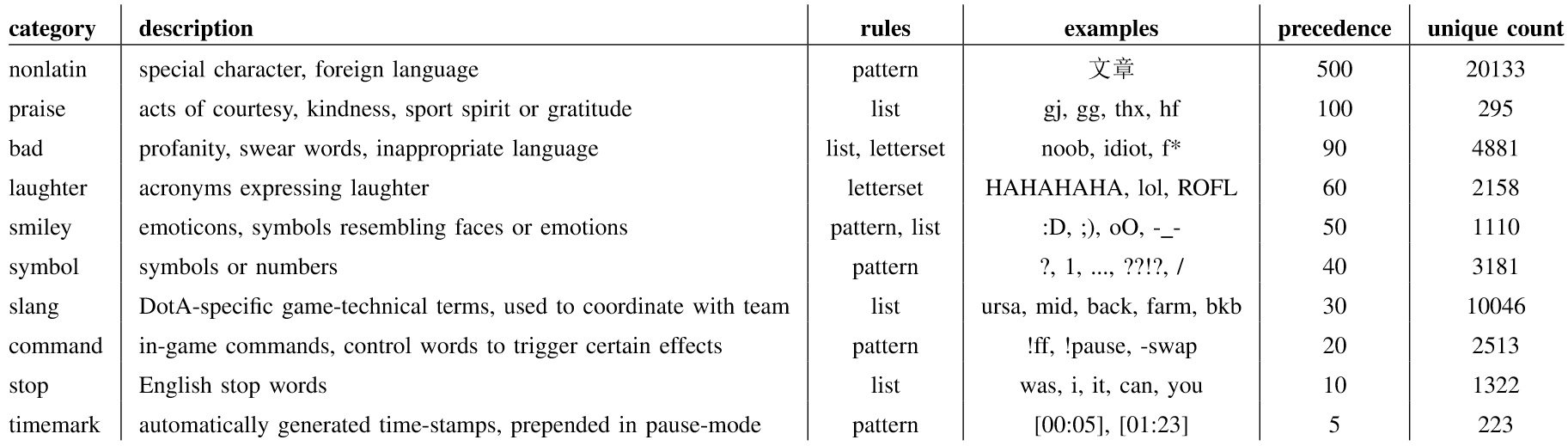 12
Different Chat Modes
All-chat
All players can see
Ally-chat
Visible only to friendly players
Unable to get player-to-player chat
90% ally-chat, 10% all-chat
13
Average Use Of Annotated Words
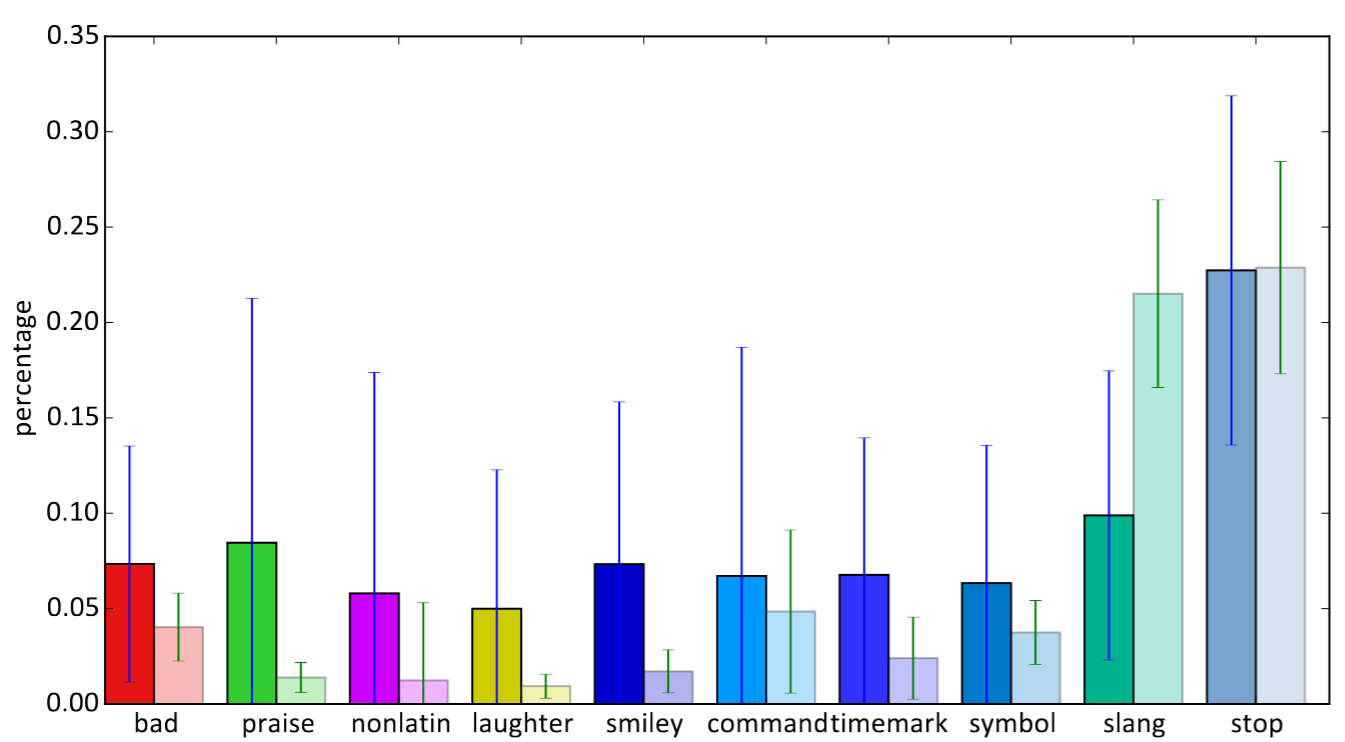 14
Average Use Of Annotated Words
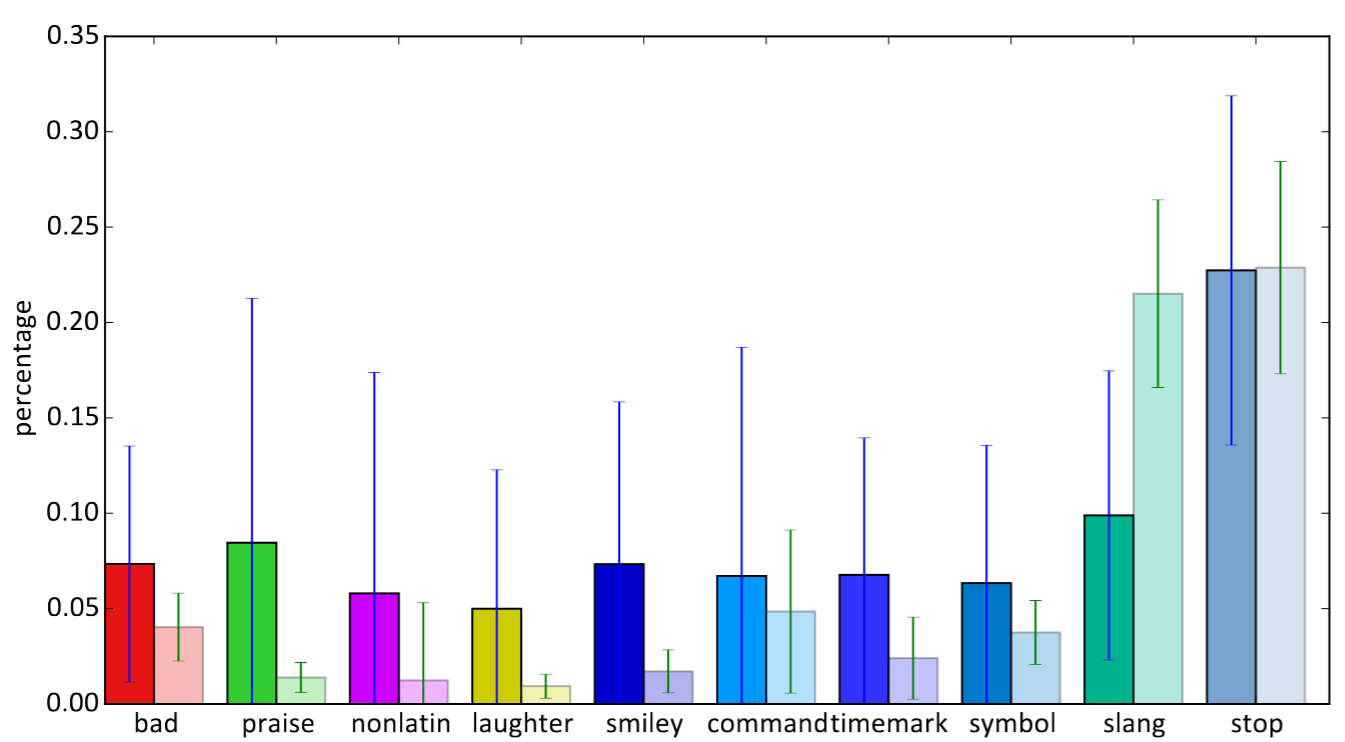 15
Average Use Of Annotated Words
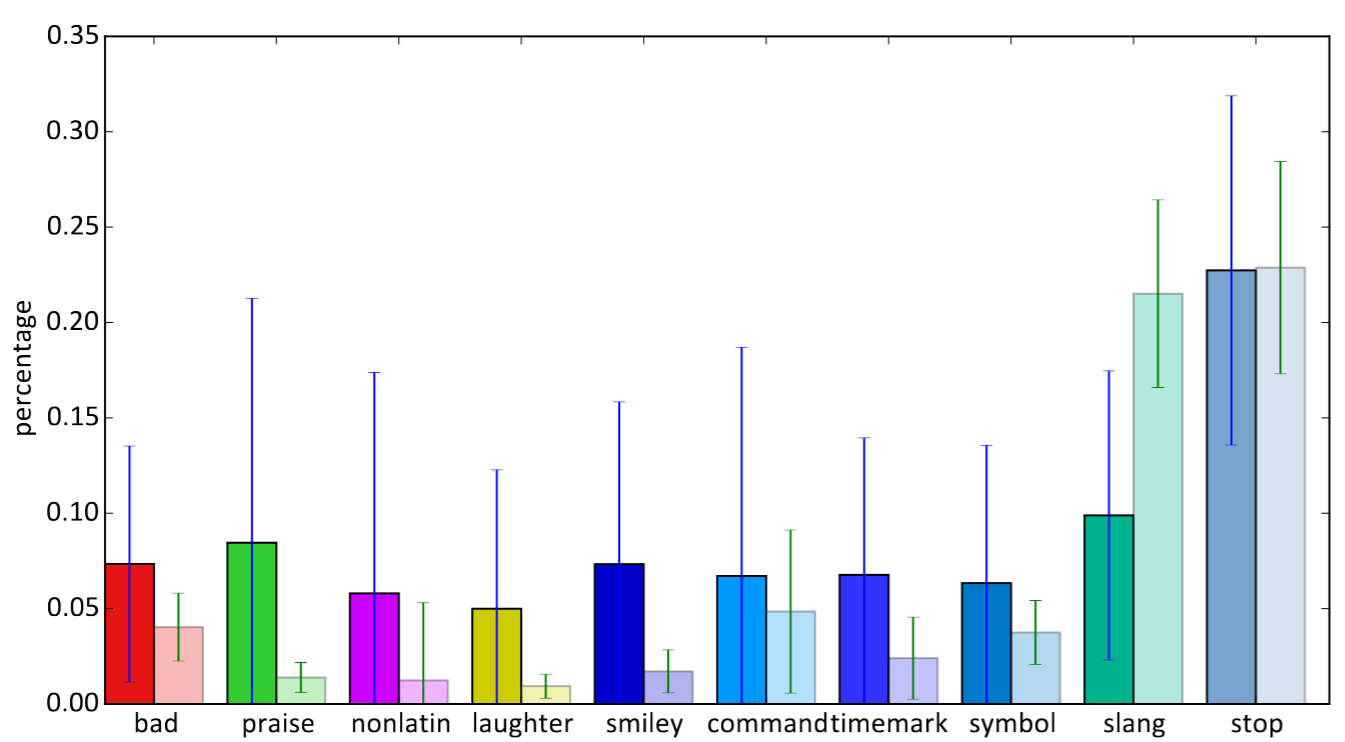 16
Toxicity Detection
Try to detect toxicity towards teammate
Different from simply detecting bad words
Bad words could also be used for other purposes
Use n-gram
Get 1 ~ 4 continuous words that contain bad words
Manually determine if they’re toxic
List available online
45 unigram, 21 bigrams, 32 trigrams, 36 quadgrams
17
Analysis of game toxicity and success
18
Trigger Of Toxicity
6528/10305 contain at least one toxic remark
At most 5 in 90 (outlier up to 22)
Total of 16950 toxic remark
Try to find the event that trigger toxicity
Kill event?
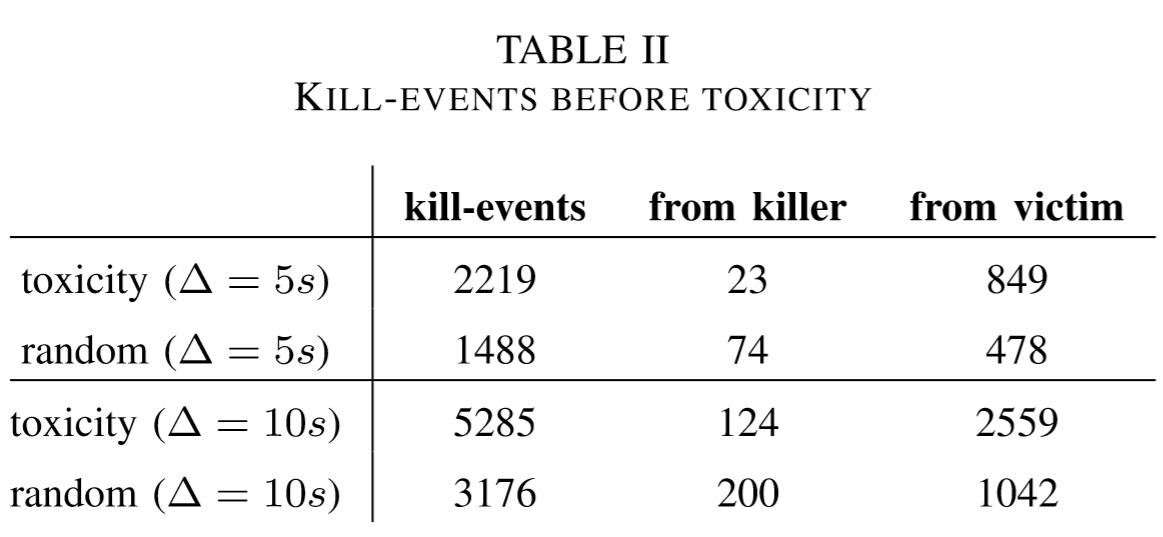 19
Game Success And Profanity
Does losing cause more profanity? 
Only for players with over 10 matches
4900 distinct players
Calculate winrate & word used
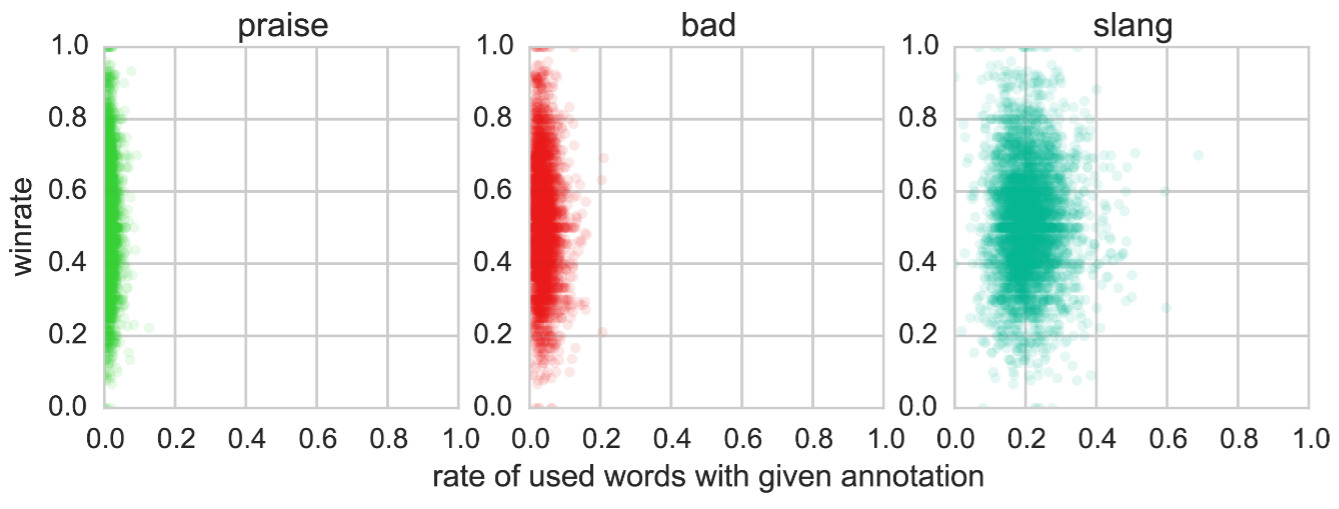 20
Game Success And Profanity
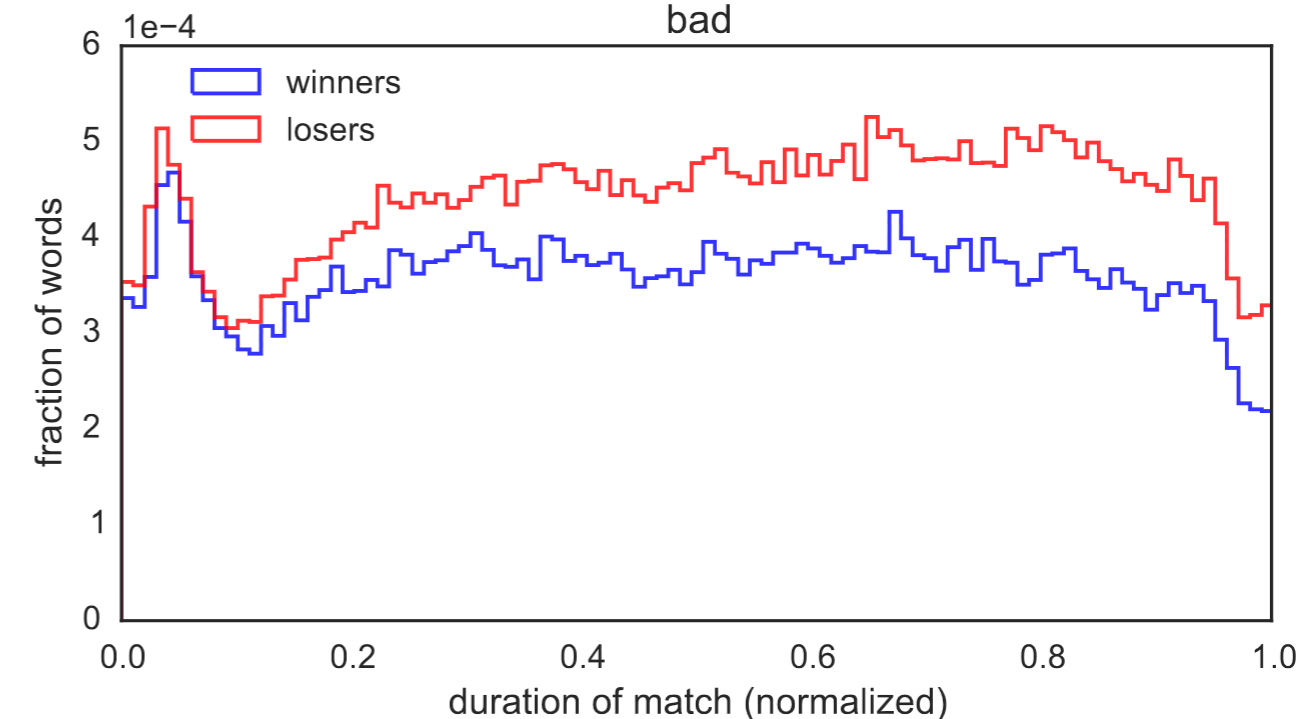 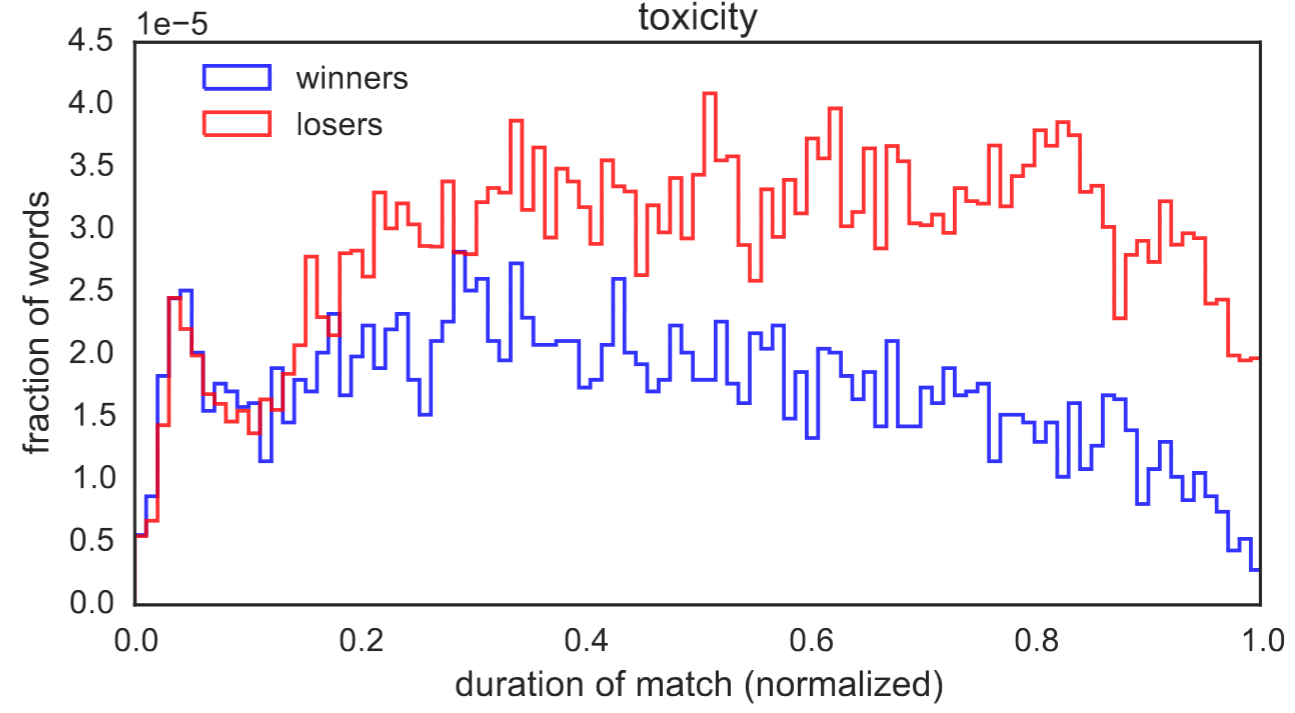 Overall lower toxicity and lower at the late stage for winning team
21
Game Success And Profanity
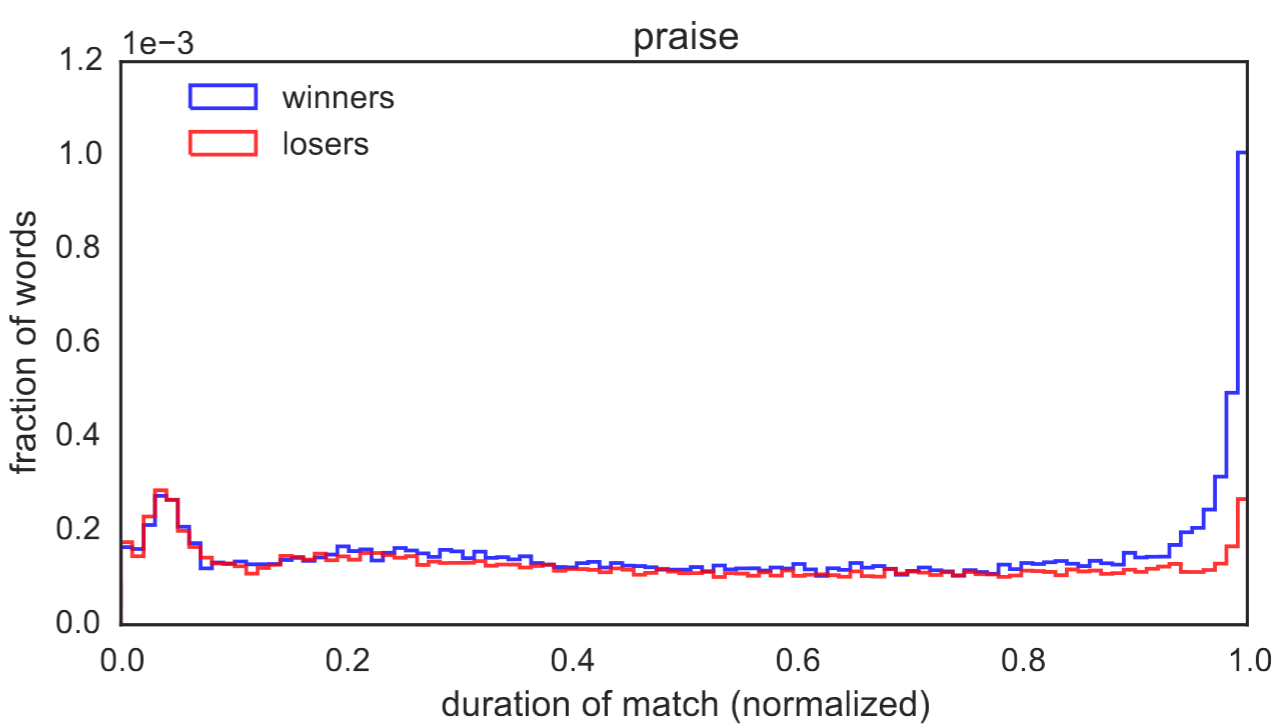 22
Predicting Match Outcome
Try to predict outcome using all words
Uses linear SVM 
Feature-set based on Term Frequency Inverse Document Frequency (TF-IDF)
Default parameters and no optimization
23
Predicting Match Outcome
Bad is not a good indicator
Slang is a pretty good one
Indicate more teamwork
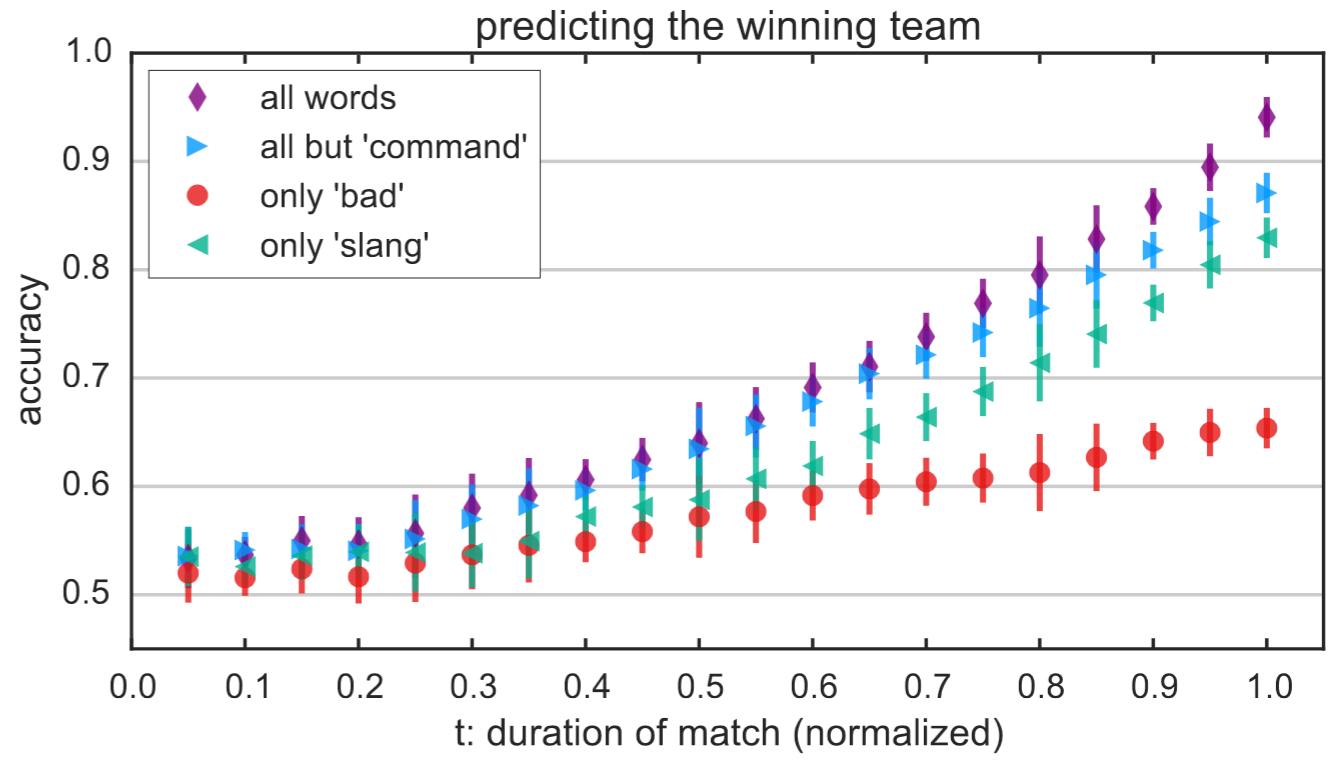 24
conclusion
25
Conclusion
Distinguish simple swearing from deliberate insult
Building block for game monitoring system
Predict the outcome using the chat message
Point out that being successful in-game can still be toxic
Toxicity can be considered in match-making system
26